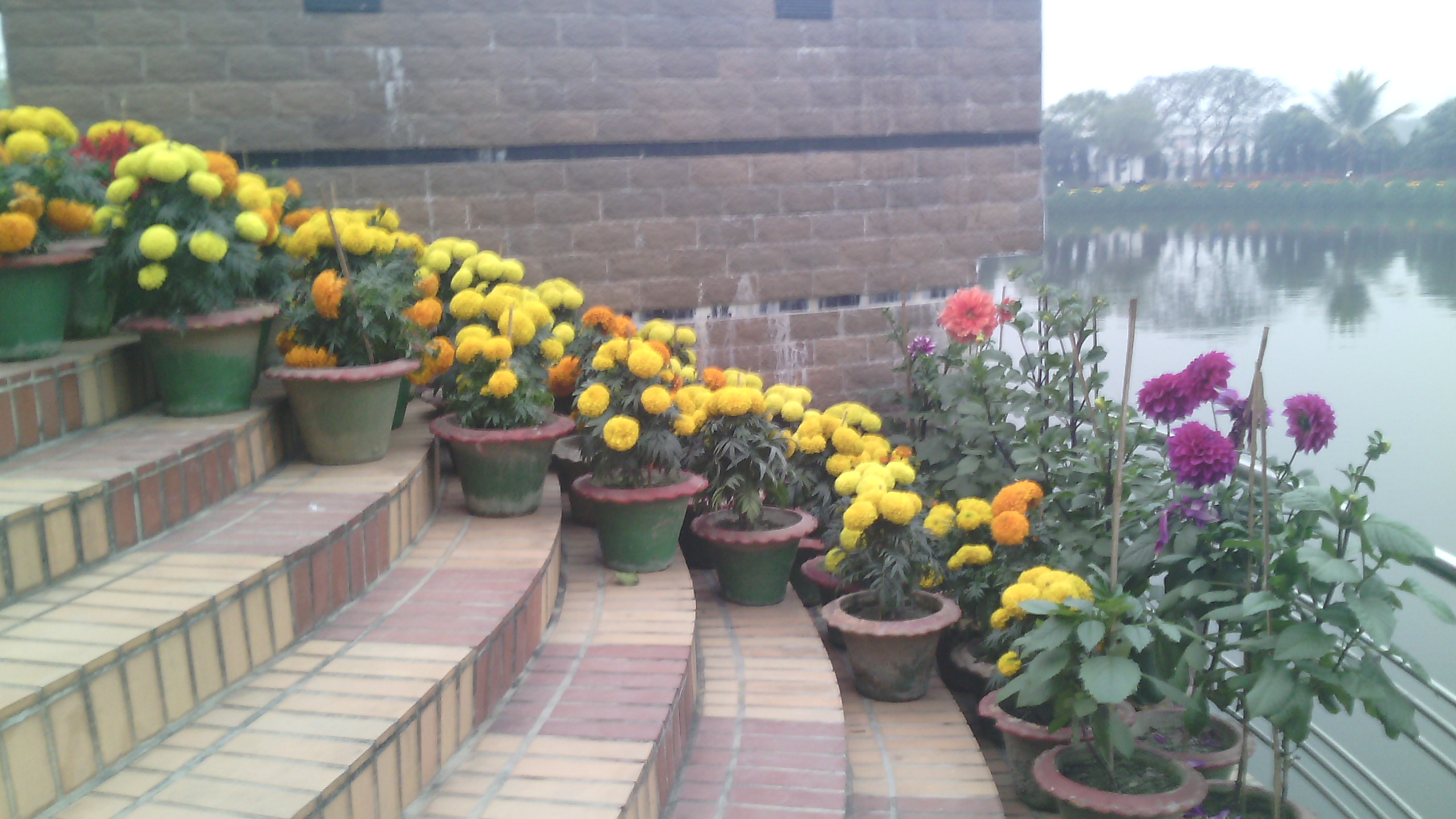 welcome
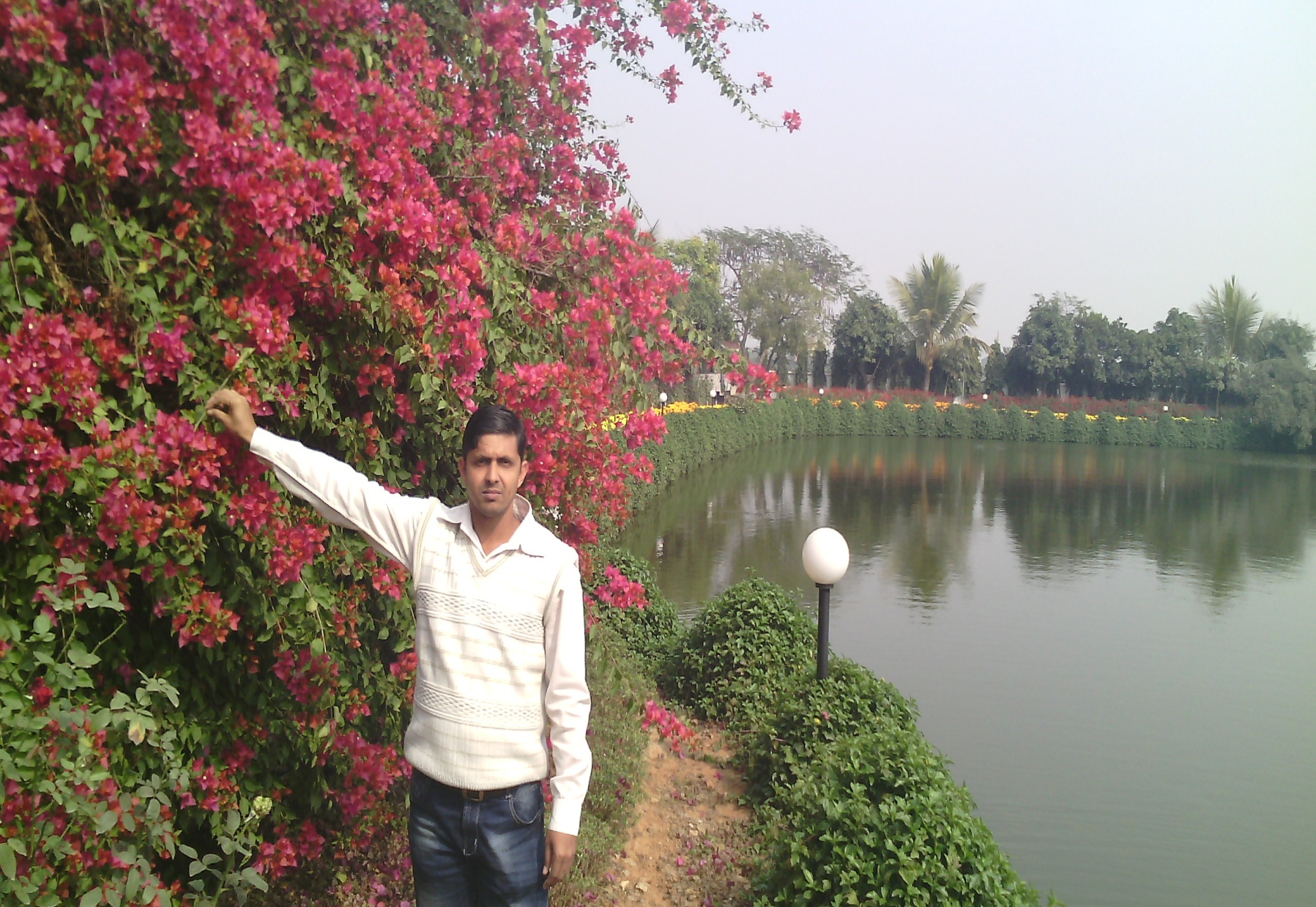 Ujjal Kumar Ghosh 
Assistant Teacher(english)
Chuadanga Krishnanagor high school
Panjia, Keshabpur, Jassore
Class:Eight
English First paper
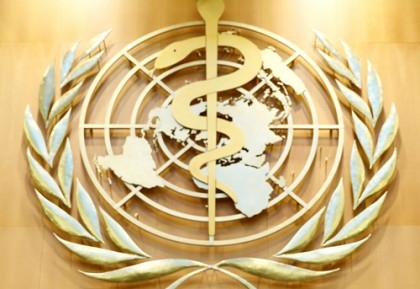 What is it?
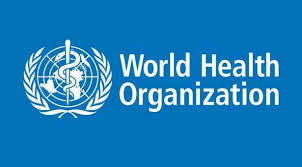 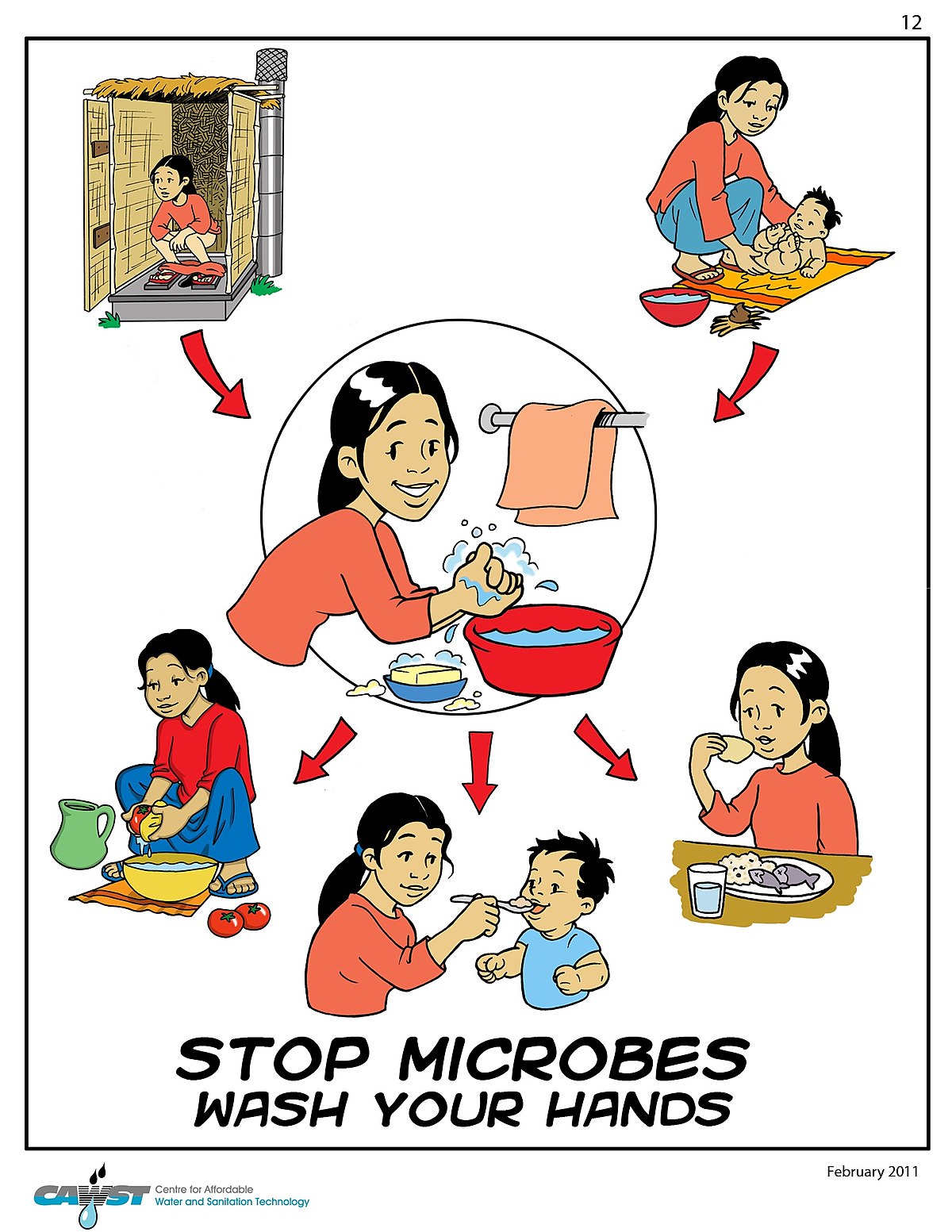 What are they doing?
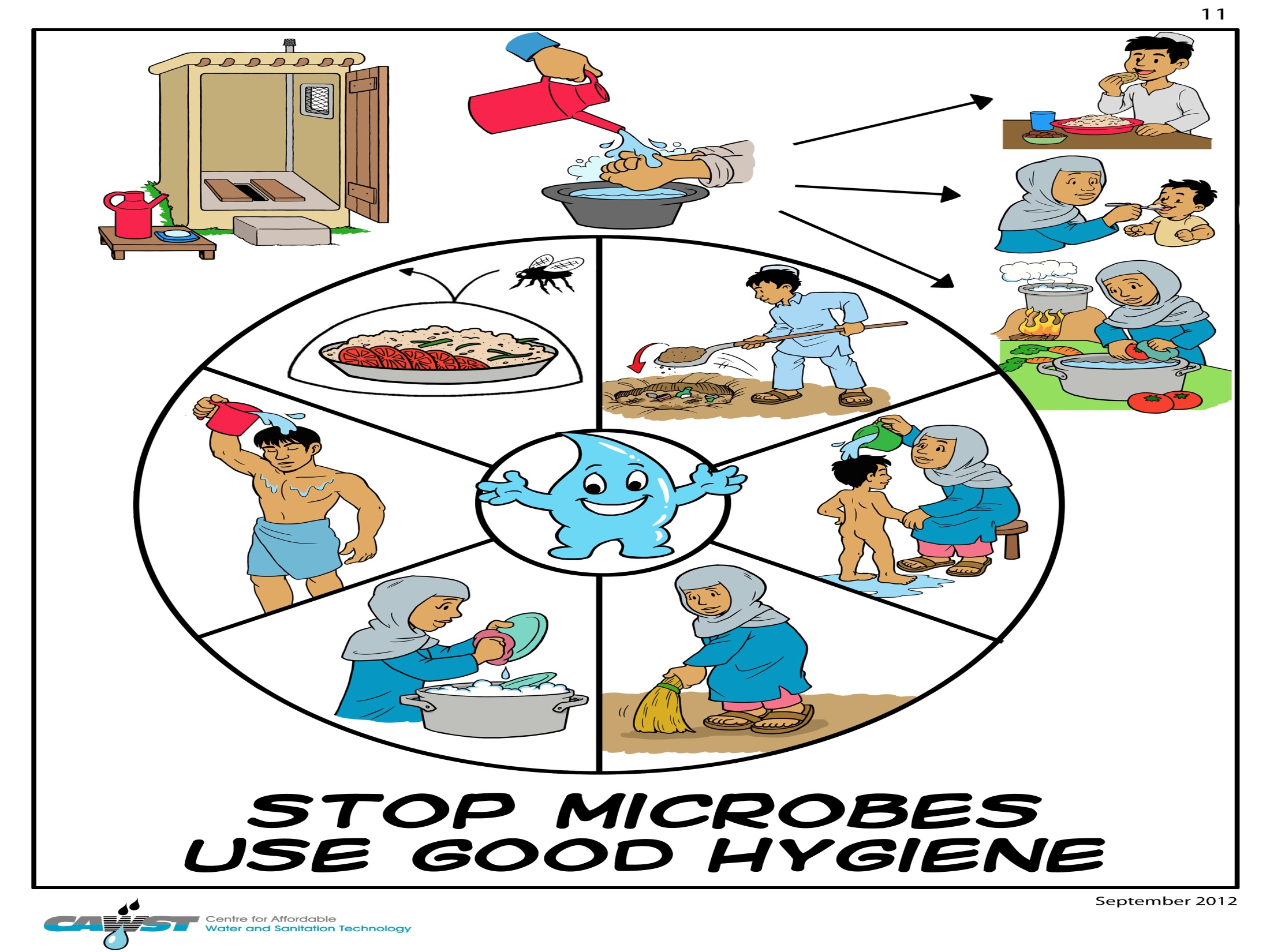 Use good Hygiene
Today’s lesson is Hygiene
                        Unit-Three
                      Lesson-Three
Learning Outcome
By the end of the lesson learners will be able to:
talk about a picture
use new words:  hygiene, godliness, achieve, spiritually, soul
True or false ? If false give the correct information.
Ask and answer question
Complete the following sentences
Write a dialogue
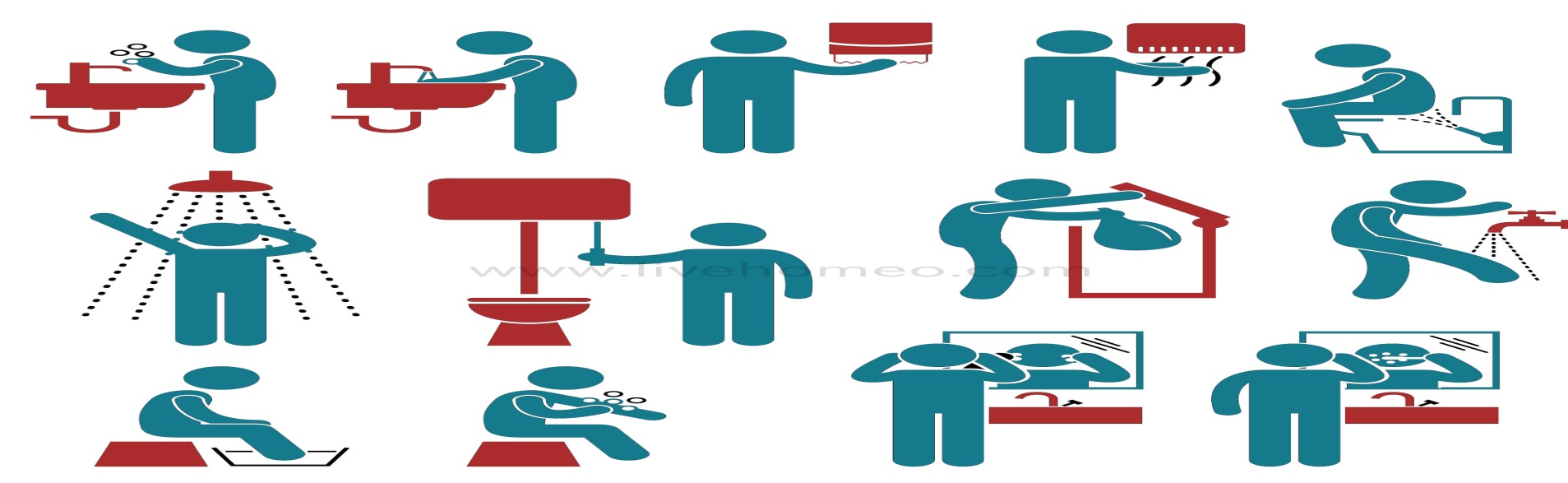 hygiene
Hygiene means cleanliness , purity, sterility
The word ‘hygiene’ means the practice of keeping ourselves clean.
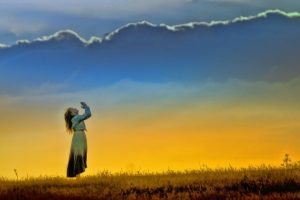 godliness
Godliness means  Piety, virtue
Hygiene is thought to be next to godliness.
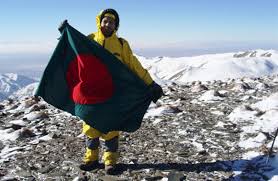 achieve
Achieve means  earn, acquire, attain, gain,
we cannot achieve anything physically, mentally or spiritually if we are unclean in our body, mind and soul.
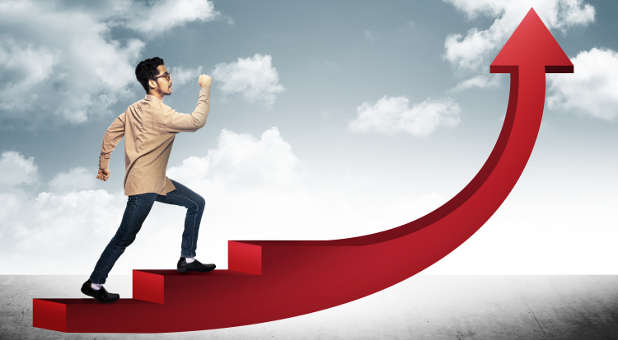 spiritually
Spiritually means Religiously,  mystically, piously
They showed great strength, both morally and spiritually.
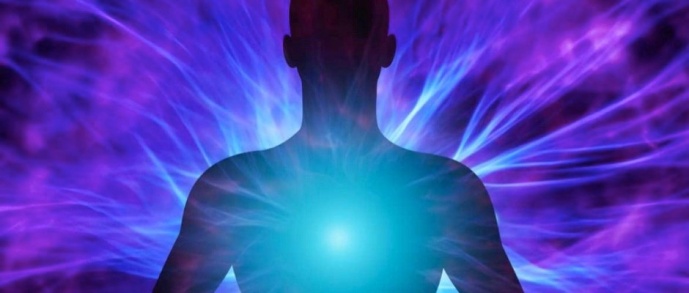 soul
Soul means spirit, psyche, genie, heart, self
The soul, in many religious, philosophical, and mythological traditions, is the incorporeal essence of a living being.
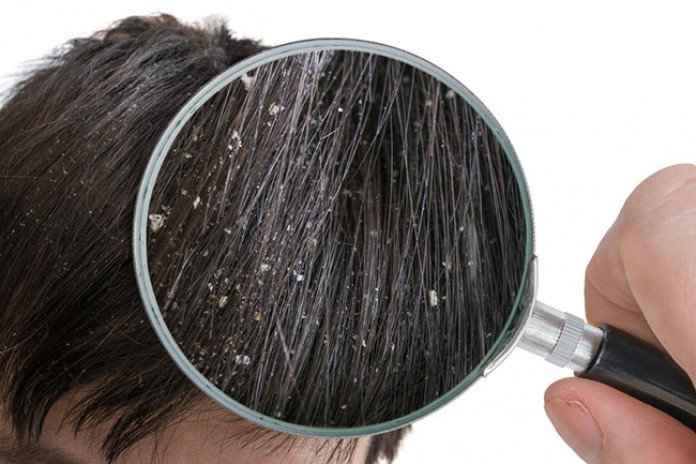 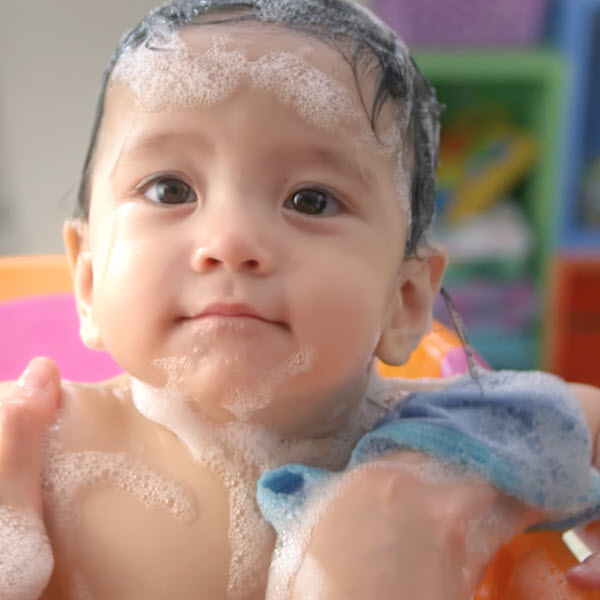 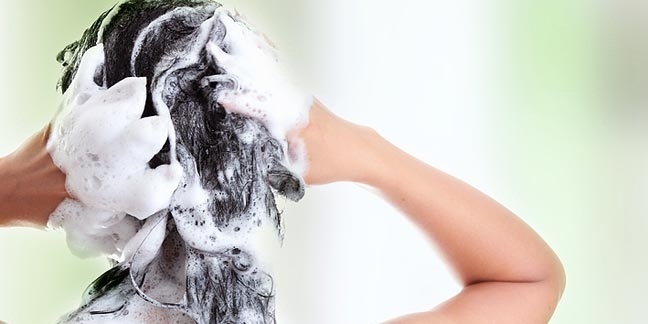 Reading test
First, we must keep our body clean. We should have a bath every day and wash our hair regularly. This will keep the body and hair free from dirt and bacteria.
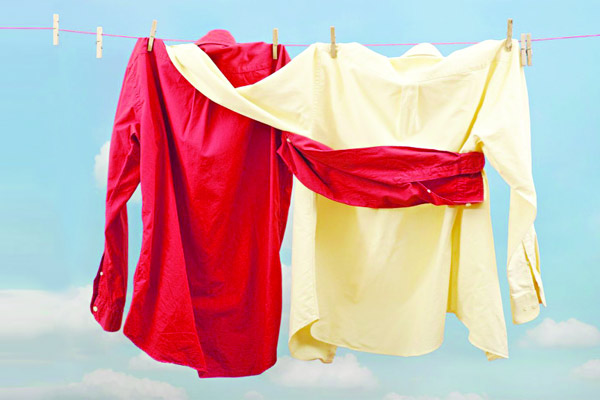 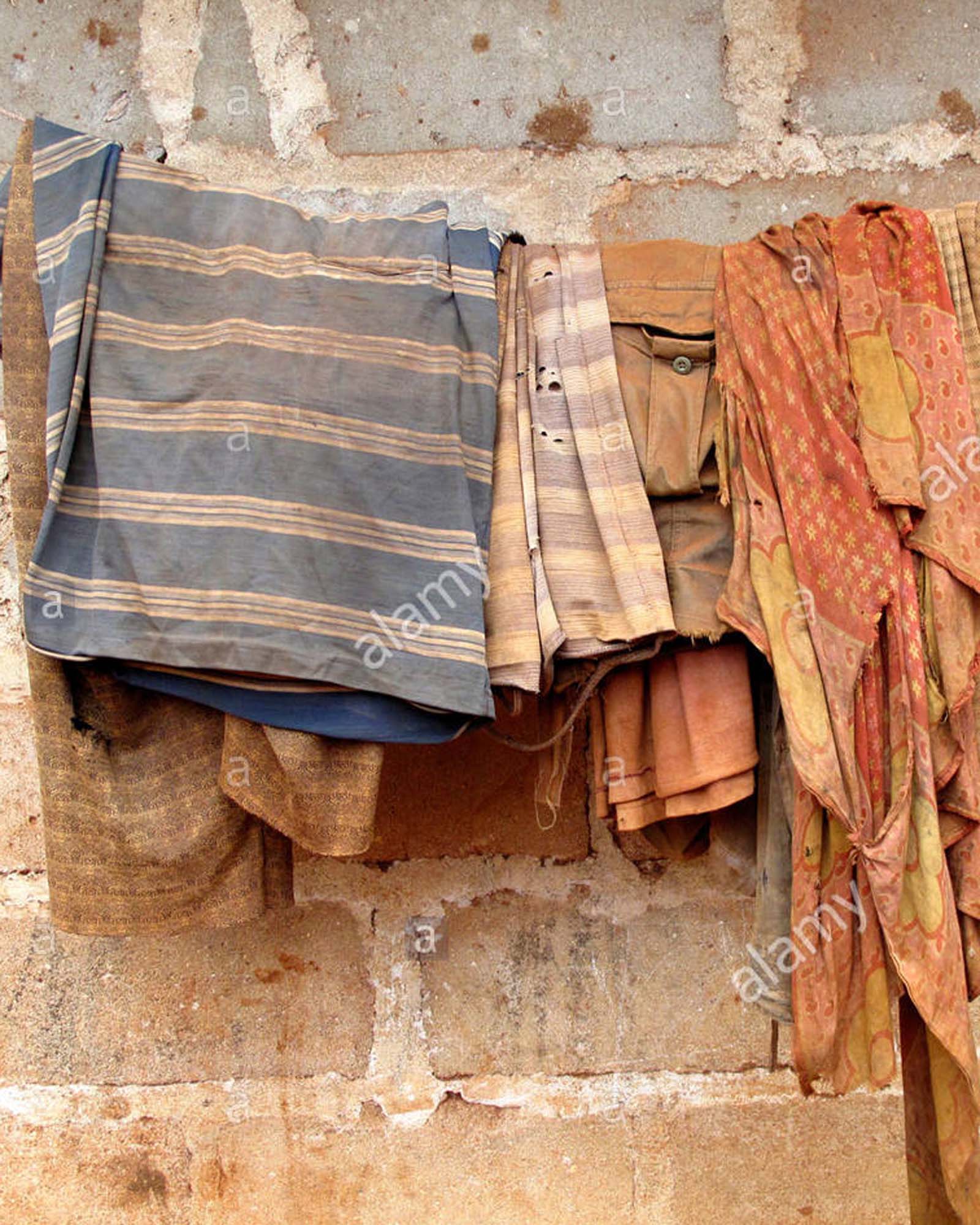 Secondly, we should wash our clothes regularly. Dirty clothes give off bad smell and invite germs.
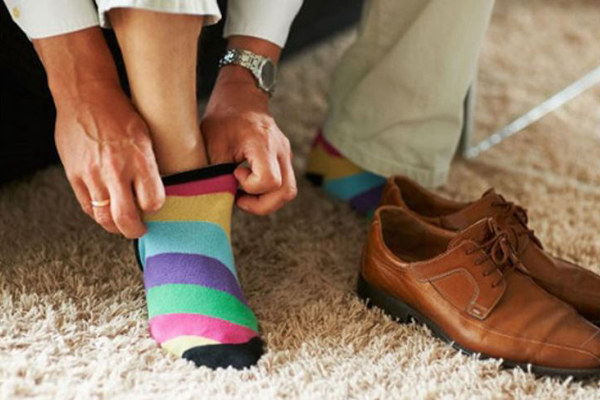 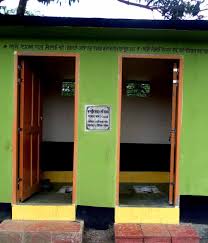 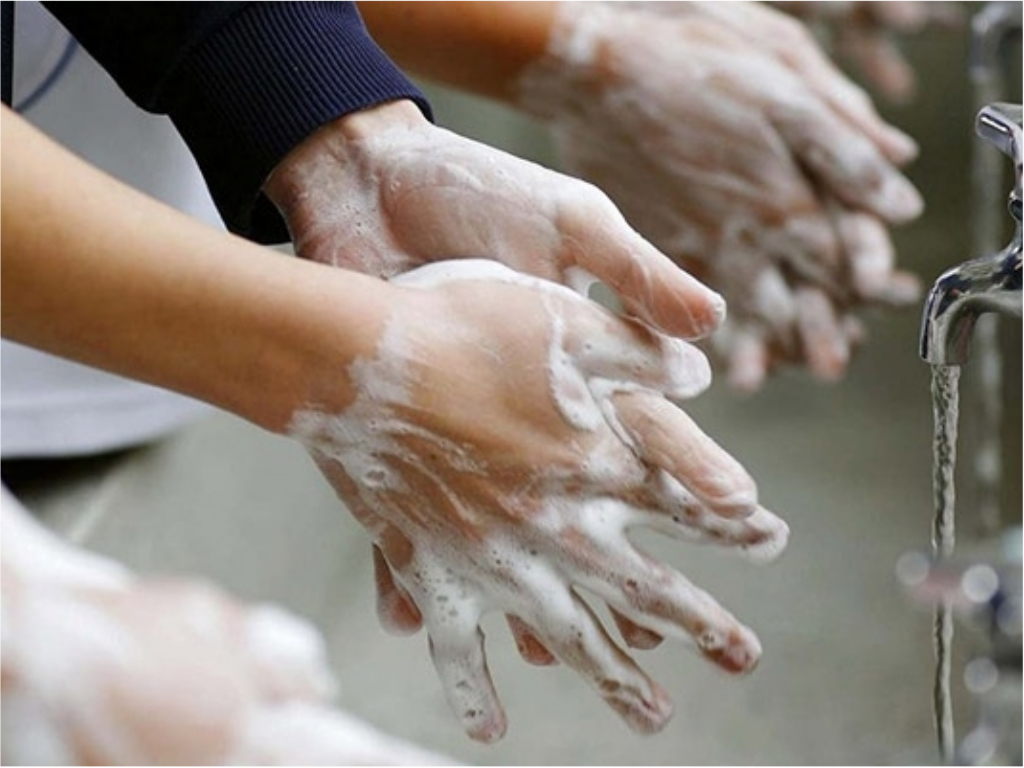 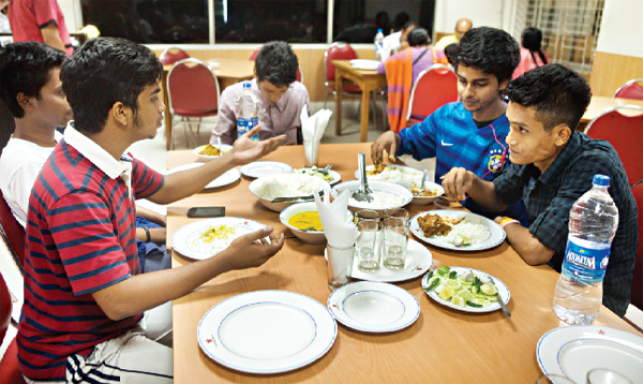 We should wear socks and shoes when we go out to protect our feet from dust and germs. It is also important to wash our hands before meals and after using the toilet.
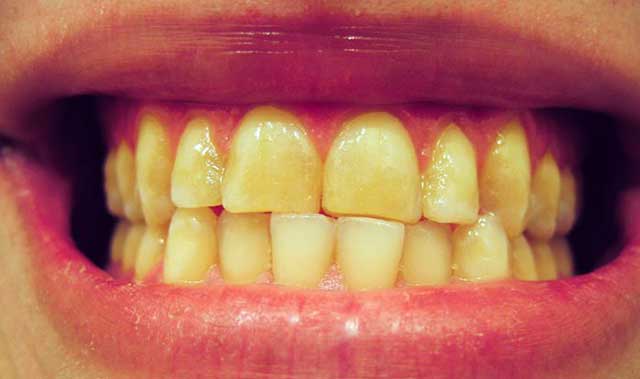 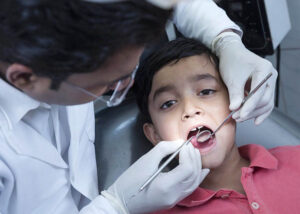 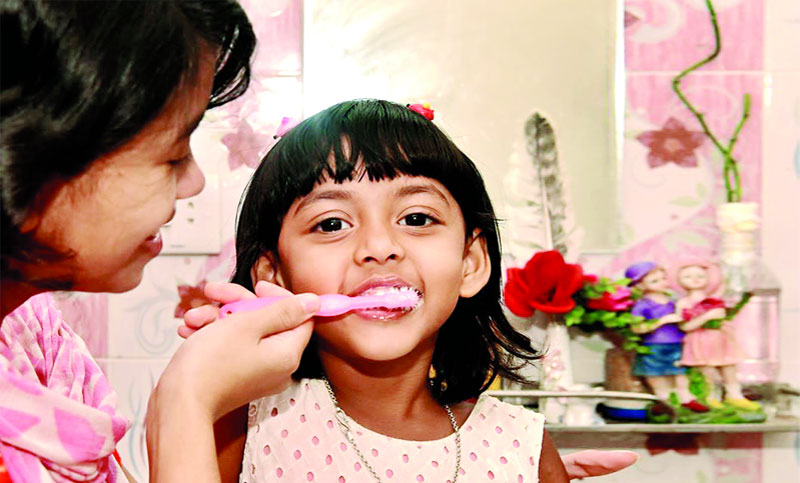 We should brush our teeth twice a day, after breakfast and supper.
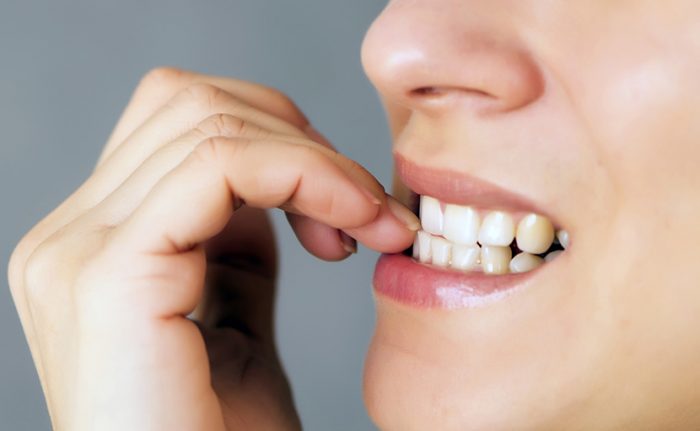 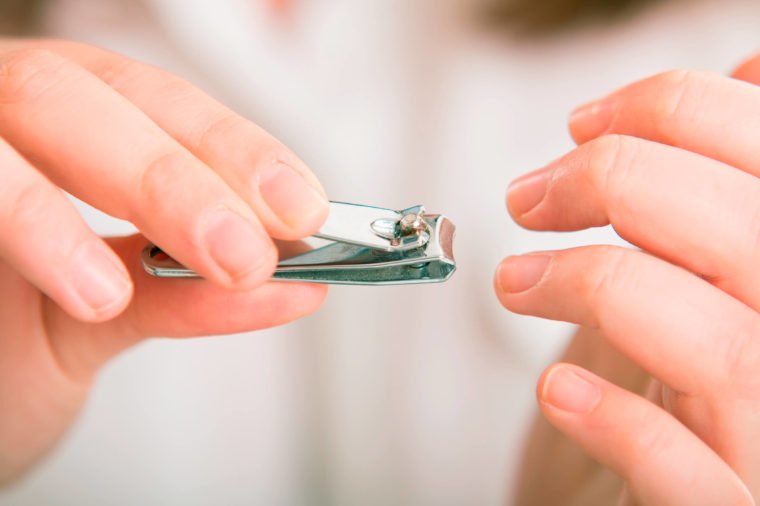 We must also cut our nails regularly.
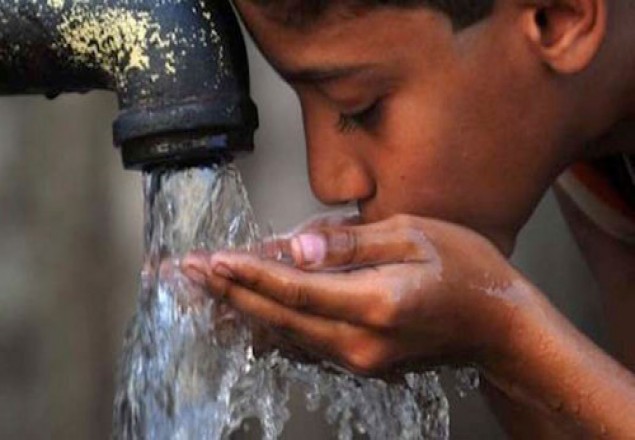 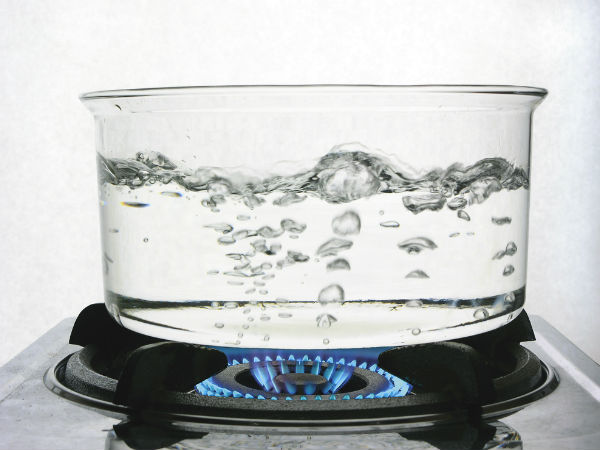 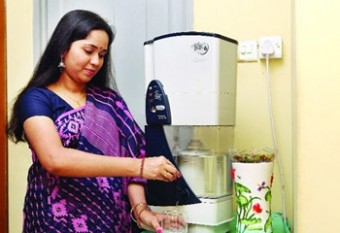 Our drinking water must be pure. We can get pure water by boiling and filtering.
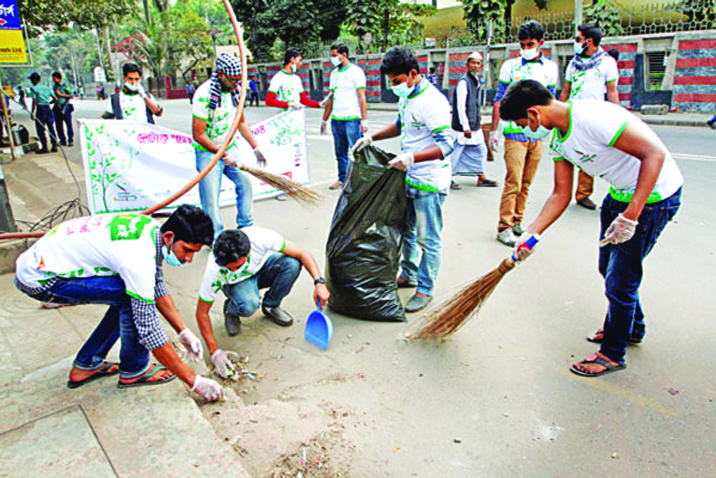 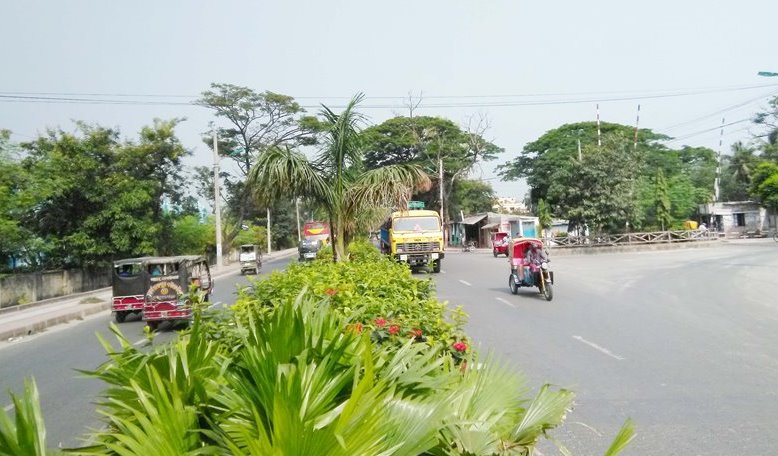 Finally, we should keep our surroundings and environment clean . If we do and follow all the above things properly, we will be able to lead a healthy and happy life.
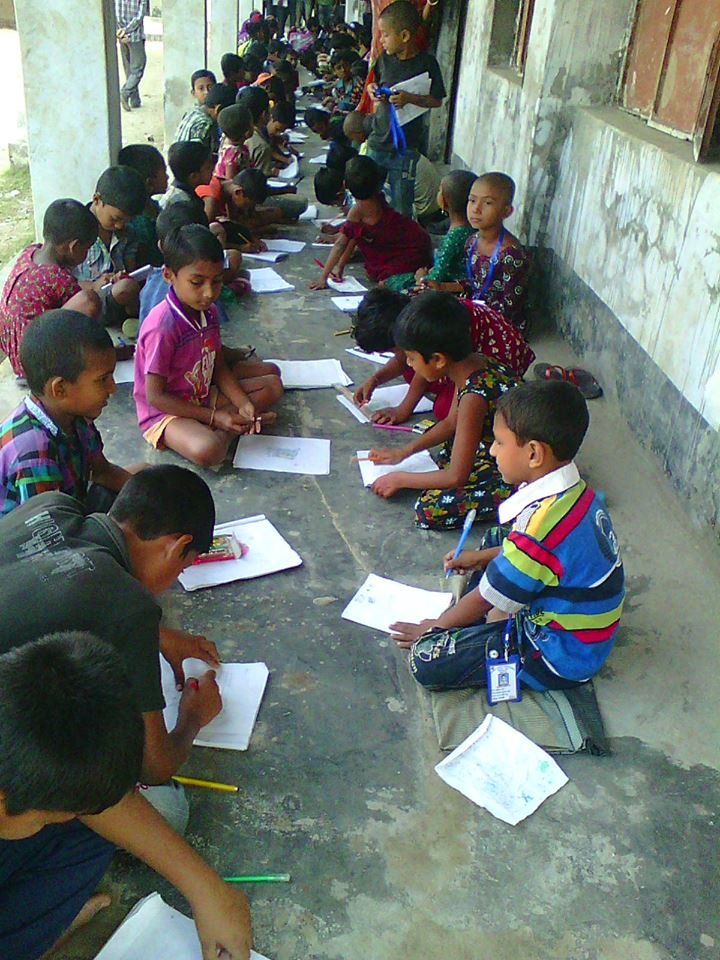 Writing test
Individual work
B True or false? If false, give the correct information.
1 Cleanliness is part of good health.
2 Cleanliness is very important for mental health.
3 We need to wear socks and shoes to look smart.
4 We need to brush our teeth before meals.
5 We must keep ourselves clean.
6 We can have pure drinking water from tube wells.
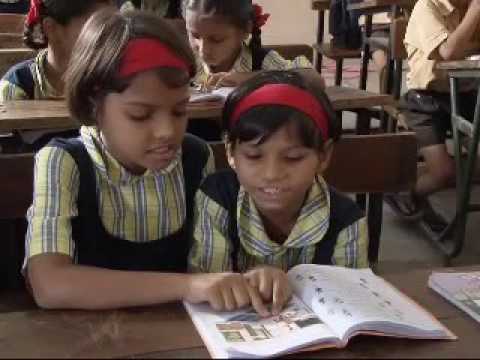 Pair work
C Complete the following sentences.
1 If we are healthy, we ----------------------------- .
2 We must be clean so that-------------------------- .
3 You must exercise to ------------------------------- .
4 Nobody likes an ----------------------------------- .
5 If we obey the laws of hygiene, we ----------------
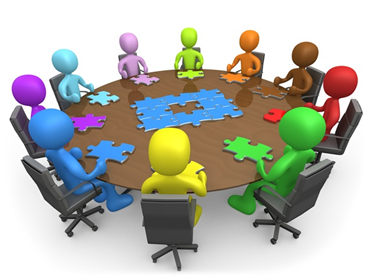 Group work
1 What can be a hotbed of germs?
2 How many times should we brush our teeth a day?
3 What kind of water should we drink?
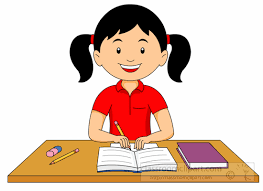 Homework
Write a dialogue between two friends about hygiene
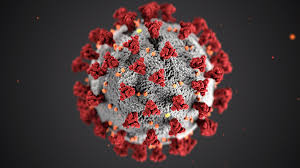 Good bye